День Защитника Отечества
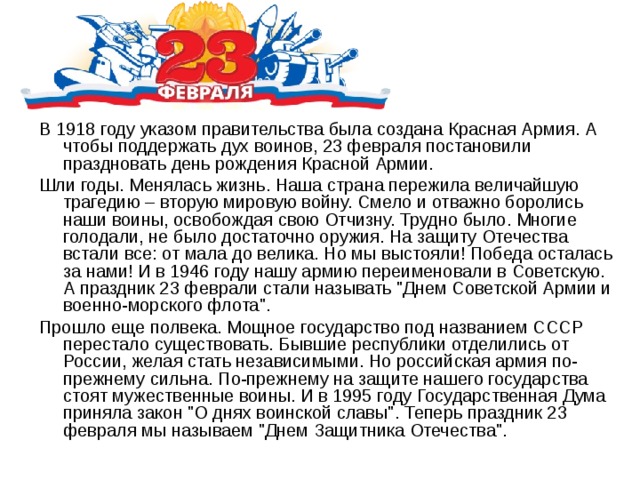 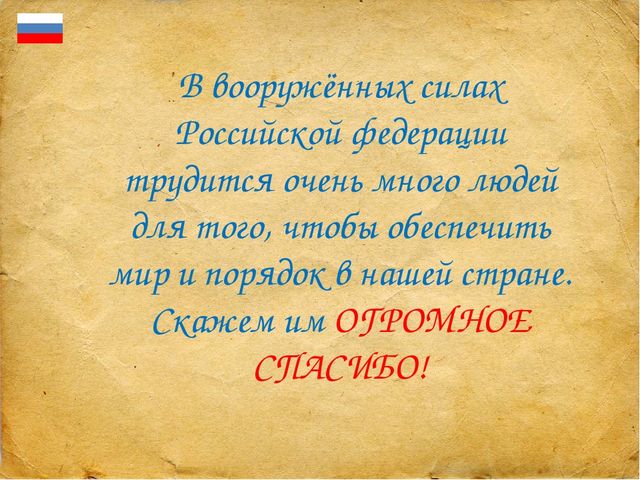